Role of the Fair Work Commissionin the 4 yearly review of modern awards
Senior Deputy President Acton
Award modernisation overview
2008-09 — Award modernisation

2012-13 — Transitional review

2014-15 —  4 yearly review
2
Common issues
The common issues are:
apprentice conditions
annual leave
public holidays
award flexibility
casual employment and part-time employment
transitional provisions (accident pay & district allowances)
family and domestic violence
family friendly work arrangements
micro business schedule
3
Award stage
Stage 1 — March 2014 to mid-2015

Stage 2 — October 2014 to late-2015

Stage 3 — March 2015 to late-2015

Stage 4 — March 2015 to early-2016
4
[Speaker Notes: Stage 3 and 4 timetable yet to be finalised.]
APTIA awards
5
Steps in award stage
Initial conference – scheduling
Parties asked to identify issues they wish to raise
Each award referred to single member for conference
Exposure draft published with directions for submissions
Parties to make submissions on exposure drafts
Parties to make submissions in reply on exposure drafts
Further consultation with single member or Full Bench or hearing
Decision or statement issued by Full Bench with determination varying award
6
Technical and drafting changes in exposure drafts
Expressing rates of pay as hourly as well as weekly
Expressing work-related allowances as monetary amounts as well as percentages
Publishing tables of rates of pay incorporating overtime and penalty rates
Including examples of how more complex provisions operate, e.g. breaks after overtime and penalty rates for casuals working outside ordinary hours
Some re-wording of provisions for plain English
Re-arranging provisions to group like provisions together, e.g. putting all provisions in relation to breaks in a single clause
7
awards or
Group 1A & 1B awards decision
As well as determining some changes sought by the parties, it was decided the following ‘general’ changes will be made to all awards:
The technical and drafting changes outlined previously.
Examples clarifying the operation of award provisions.
An index of award facilitative provisions.
8
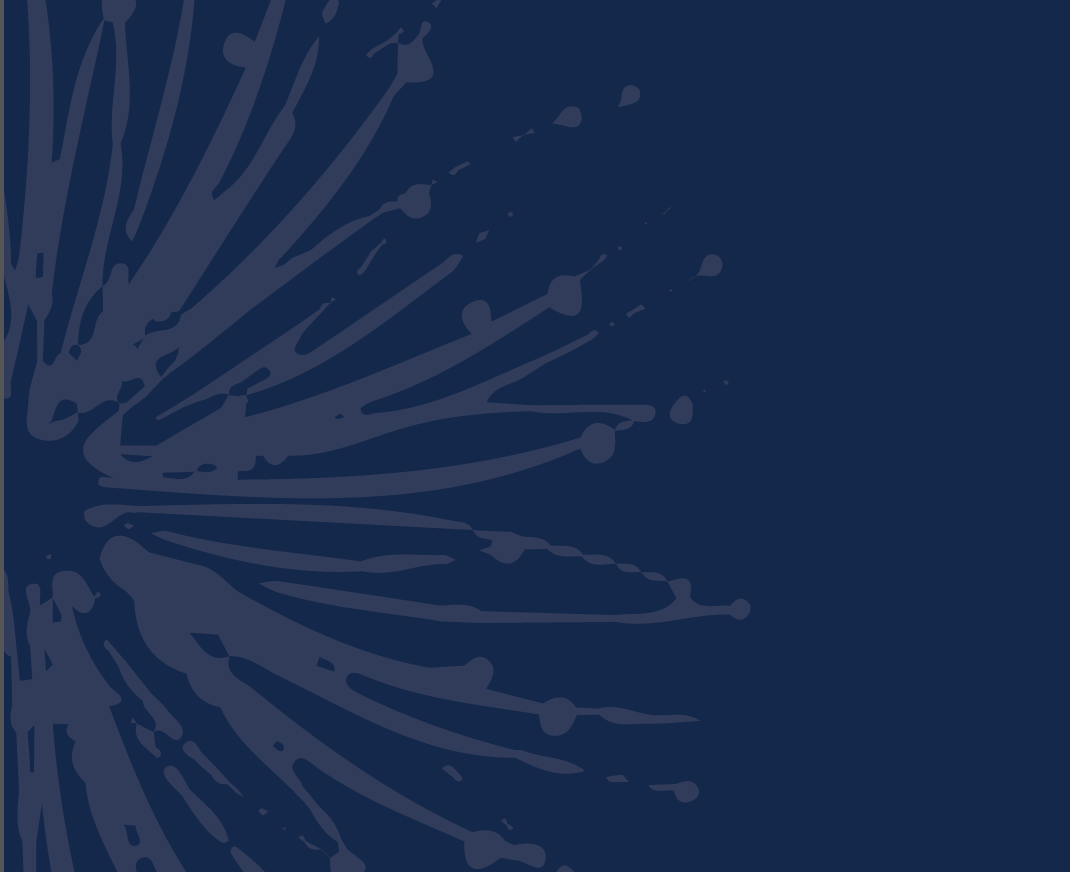 Questions